See Something
Say Something
Report Suspicious Activities to
Teacher or Office

NSD SafeSchools TIPS: 
Phone/Text:    855.521.2665



 



Together we can keep our 
school and community safe!
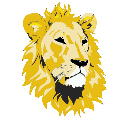 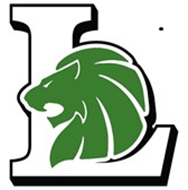 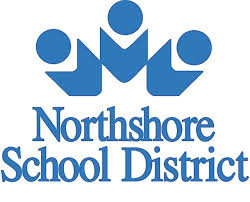 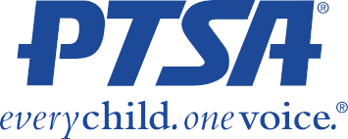 See Something
Say Something
Report Suspicious Activities to
Teacher or Office

NSD SafeSchools TIPS: 
Phone/Text:  855.521.2665
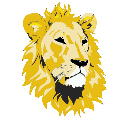 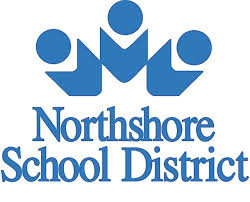 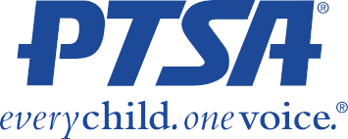